6. HAFTA
TUR181TÜRK DİLİ I
Temel Kavramlar
Bu bölümde;      imla kurallarının ne olduğu,     bir yazıda doğabilecek yazım yanlışlarının neler olduğu, yazım yanlışlarının nasıl giderilmesi gerektiği konularına değinilecektir.
KBUZEM
Karabük Üniversitesi
Uzaktan Eğitim Uygulama ve Araştırma Merkezi
2
Yazım Kuralları
Yazıda doğabilecek karışıklıkların önüne geçmek, yanlış okumayı önlemek, okumayı ve anlamayı kolaylaştırmak, herkesin aynı şekilde yazıp okumasını sağlamak için belirlenmiş olan kurallara imlâ (yazım) kuralları denir.

Dilimizi güzel kullanmak, söylemek istediklerimizi iyi anlatabilmek için bu kuralları bilmemiz gerekmektedir. Konuşulduğu gibi yazma, teknolojinin yazıyı etkilemesi her dilde görülebilen bir eğilimdir. Ancak bu eğilimin doğru olduğu düşünülmemelidir. İnsanın kendi dili, onun dünyada sahip olduğu en mukaddes varlığıdır. Bu sebeple insanın kendi dilini sevmesi, ona şuurlu bir saygı duyması, milli bir borçtur. Dili sevmek, dile saygı duymak onun kanunlarına hürmet etmek, onun yapısına aykırı kullanışlara kapılmamak, onu içten ve dıştan gelecek yabancı tesirlerden ve zorlamalardan korumak gerekmektedir.
KBUZEM
Karabük Üniversitesi
Uzaktan Eğitim Uygulama ve Araştırma Merkezi
3
Bağlaç Olan da, de’nin Yazılışı
Bağlaç olan da / de ayrı yazılır ve kendisinden önceki kelimenin son ünlüsüne bağlı olarak büyük ünlü uyumuna uyar:
Kızı da geldi gelini de. 
Durumu oğluna da bildirdi. 
Sen de mi kardeşim?
Güç de olsa.
Konuşur da konuşur.
KBUZEM
Karabük Üniversitesi
Uzaktan Eğitim Uygulama ve Araştırma Merkezi
4
Bağlaç Olan da, de’nin Yazılışı
Not 1: Ayrı yazılan da / de hiçbir zaman ta / te biçiminde yazılmaz: 
Doğru: Gidip de gelmemek var, gelip de görmemek var.
Yanlış: Gidip te gelmemek var, gelip te görmemek var.
Doğru: Sertaç da mı size gelecek?
Yanlış: Sertaç ta mı size gelecek? / Sertaç’ta mı size gelecek?
KBUZEM
Karabük Üniversitesi
Uzaktan Eğitim Uygulama ve Araştırma Merkezi
5
Bağlaç Olan da, de’nin Yazılışı
Not 2: Ya sözüyle birlikte kullanılan da ayrı yazılır: ya da
Sıla ya benimle dışarı çık ya da evde ders çalış.
Not 3: Da / de bağlacını kendisinden önceki kelimeden kesme ile ayırmak yanlıştır: 
Doğru: Kadir de geldi.
Yanlış: Kadir’de geldi. 
Doğru: Kitabın kapağına da dikkat et.
Yanlış: Kitabın kapağına’da dikkat et.
KBUZEM
Karabük Üniversitesi
Uzaktan Eğitim Uygulama ve Araştırma Merkezi
6
Bağlaç Olan da, de’nin Yazılışı
Not 4: Bulunma hal eki olan “-da, -de, -ta, -te” ile bağlaç olan “da, de” nin yazımı karıştırılmaktadır. Ancak, bulunma hal eki adı üstünde ektir ve ekler mutlaka kendisinden önceki kelimeye bitişik yazılır:
Masada kitabım var. (Bulunma hal eki “-da”)
Masa da çok güzelmiş. (Bağlaç olan “da”)
KBUZEM
Karabük Üniversitesi
Uzaktan Eğitim Uygulama ve Araştırma Merkezi
7
Bağlaç Olan ki’nin Yazılışı
Bağlaç olan ki ayrı yazılır: 
bilmem ki, demek ki, kaldı ki 
Türk dili, dillerin en zenginlerindendir; yeter ki bu dil, şuurla işlen­sin. (Atatürk)
Geçmiş zaman olur ki hayali cihan değer.
Not 1: Birkaç örnekte ki bağlacı kalıplaşmış olduğu için bitişik yazılır. Bu örnekler­den çünkü sözünde ek aynı zamanda küçük ünlü uyumuna uymuştur.
Çünkü 
Belki
Hâlbuki 
Mademki 
Meğerki
Oysaki
Sanki
        Örnek cümleler: 
Çünkü ben o yazarı çok severim.
Belki yıllar ona çok şey katmıştır.
Hâlbuki ben çok çalışmıştım.
Mademki istiyorsun sen de gel.
Sanki o bizimle oyun oynuyor.
KBUZEM
Karabük Üniversitesi
Uzaktan Eğitim Uygulama ve Araştırma Merkezi
8
Bağlaç Olan ki’nin Yazılışı
Not 2: Şüphe ve pekiştirme göreviyle kullanılan ki sözü de ayrı yazılır: 
Ders bitti, zil çaldı mı ki? 
Seni öyle göreceğim geldi ki.
Not 3:  Aitlik hâl eki olan “-ki” ile bağlaç olan “ki”nin yazımı karıştırmaktadır. Ancak aitlik hâl eki isminden de anlaşılacağı üzere ektir ve mutlaka kendisinden önceki kelimeye bitişik yazılır.
Böyle yorgun yorgun ders yapılmaz ki! (Bağlaç olan “ki”)
Dizlerimdeki ağrı bir türlü geçmedi. (Aitlik hâl eki olan “-ki”)
İyi ki doğdun, doğum günün kutlu olsun. (Bağlaç olan “ki”)
Gözlerindeki mutluluk dünyalara bedel. (Aitlik hâl eki olan “-ki”)
KBUZEM
Karabük Üniversitesi
Uzaktan Eğitim Uygulama ve Araştırma Merkezi
9
Bağlaç Olan ki’nin Yazılışı
Not 4: İlgi zamiri olan “-ki” kendisinden önceki kelimeleye bitişik yazılır ve ismin yerinde kullanılır.
 Benim kitabım burada, seninki nerede? (İlgi zamiri olan “ki”) 
Benimki geliyor. (İlgi zamiri olan “ki”)
KBUZEM
Karabük Üniversitesi
Uzaktan Eğitim Uygulama ve Araştırma Merkezi
10
Karşılaştırma bağlaçlarının Yazılışı (ne…ne, hem…hem, ya…ya, gerek…gerek(se), ister…ister(se), kâh…kâh, olsun…olsun, …)
Karşılaştırılan grupları veya unsurları, mukayese ilgisiyle bağlayan bağlaçlar olmakla birlikte cümlede değişik anlam ilgileri oluştururlar.
Ne  beni üzsün ne kendini.
Ne annesinde ne de kendi evindeydi.
"Bağışla yenge; hem çağırılmadan hem de çok erken geldim, dedi.” (T. Buğra) 
Hem kel hem fodul.
Ya o zaman yalan söyledi ya şimdi.
Ya paran ya canın!
Gerek fakir gerek zengin olsun kapımız herkese açık.
Gerek spor gerekse derslerindeki başarısıyla ileride çok başarılı olacağına inanıyorum.
KBUZEM
Karabük Üniversitesi
Uzaktan Eğitim Uygulama ve Araştırma Merkezi
11
Karşılaştırma bağlaçlarının Yazılışı (ne…ne, hem…hem, ya…ya, gerek…gerek(se), ister…ister(se), kâh…kâh, olsun…olsun, …)
İster öldür ister güldür.
İster sev istersen sevme bizimle gelmek zorundasın.
Kayığımız dalgalarda kâh o yana kâh bu yana sallanıyor.
Şoka giren adam kâh gülüyor kâh ağlıyordu.
Yeni olsun, eski olsun bir araba almamız lazım.
Küçük olsun büyük olsun herkes Umut’u çok severdi.
KBUZEM
Karabük Üniversitesi
Uzaktan Eğitim Uygulama ve Araştırma Merkezi
12
Soru Eki mı, mi, mu, mü’nün Yazılışı
Bu ek ayrı yazılır ve kendisinden önceki kelimenin son ünlüsüne bağlı olarak ünlü uyumla­rına uyar: 
Kaldı mı? 
Sen de mi geldin? 
Olur mu? 
İnsanlık öldü mü?
NOT 1: Soru ekinden sonra gelen ekler, bu eke bitişik olarak yazılır: 
Verecek misin? 
Okuyor muyuz?
Çocuk muyum? 
Gelecek miydi? 
Güler misin, ağlar mısın?
NOT 2: Birleşik fiillerde mi soru eki iki kelimenin arasına da gelebilir: 
Vaz mı geçtin?
KBUZEM
Karabük Üniversitesi
Uzaktan Eğitim Uygulama ve Araştırma Merkezi
13
Soru Eki mı, mi, mu, mü’nün Yazılışı
NOT 3: Bu ek sorudan başka görevlerde kullanıldığında da ayrı yazılır: 
Güzel mi güzel bir bebekti. 
Yağmur yağdı mı dışarı çıkamayız.
Az mı çektim senin elinden.
İyisi mi sen de gel.
Dışarı çıktın mı beni hemen ara.
KBUZEM
Karabük Üniversitesi
Uzaktan Eğitim Uygulama ve Araştırma Merkezi
14
ile’nin Ek Olarak Yazılışı
ile, ayrı olarak yazılabildiği gibi kelimelere eklenerek de yazılabilir.
Evle okul arasında mekik dokuyor.
Edebiyatımızda en çok eser verilen türler şiir ile romandır.

NOT 1: ile, ünsüzle biten kelimelere bitişik olarak yazıldığında i ünlüsü düşer ve büyük ünlü uyumuna uyar: 
bulut-la (bulut ile)
çiçek-le (çiçek ile)
kuş-la (kuş ile) 

NOT 1: ile, ünlüyle biten kelimelere bitişik olarak yazıldığında başındaki i ünlüsü düşer ve araya y ünsüzü girer: 
arkadaşı-y-la (arkadaşı ile)
çevre-y-le (çevre ile), 
sürü-y-le (sürü ile), 
yapı-y-la (yapı ile
KBUZEM
Karabük Üniversitesi
Uzaktan Eğitim Uygulama ve Araştırma Merkezi
15
iken’in Yazılışı
Ek-fiilin zarf-fiil eki almış biçimi olan iken ayrı yazılabildiği gibi kelimelere eklenerek de yazılabilir. Eklenerek yazıldığında baştaki (i) düşer.
Araba kullanırken telefonla konuşmak çok tehlikeli.
Ben okulda iken uslu duracağınıza söz verin.

NOT 1: Eklendiği kelimenin ünlüleri kalın olsa da -ken zarf-fiil ekinin ünlüsü ince kalır: 
başlayacak-ken (başlayacak iken)		çalışıyor-ken (çalışıyor iken)
okur-ken (okur iken)			olgun-ken (olgun iken)
uyur-ken (uyur iken)			geliyor-ken (geliyor iken)
gülmüş-ken (gülmüş iken)			öğretmen-ken (öğretmen iken)

NOT 2: iken, ünlüyle biten kelimelere bitişik olarak yazıldığında araya (y) ünsüzü girer ve başındaki (i) ünlüsü düşer: 
evde-y-ken (evde iken)		okulda-y-ken (okulda iken)
yolda-y-ken (yolda iken)                         okumakta-y-ken (okumakta iken)
KBUZEM
Karabük Üniversitesi
Uzaktan Eğitim Uygulama ve Araştırma Merkezi
16
Ek Fiilin Yazılışı
Ek fiilin çekimli biçimleri (idi, imiş, ise) ayrı yazılabildiği gibi bitişik olarak da yazılabilir.
NOT 1: Ünsüzle biten kelimelere bitişik olarak yazıldığında (i) ünlüsü düşer, ayrıca büyük ünlü uyumuna uyar: 
yorgun-du (yorgun idi)
güzel-miş (güzel imiş)
gelir-se (gelir ise) 
 
NOT 2: Ünlüyle biten kelimelere bitişik olarak yazıldığında araya (y) ünsüzü girer ve başındaki (i) ünlüsü düşer, ayrıca büyük ünlü uyumuna uyar: 
sonuncu-y-du (sonuncu idi)
yabancı-y-mış (yabancı imiş)
ne-y-se (ne ise)
KBUZEM
Karabük Üniversitesi
Uzaktan Eğitim Uygulama ve Araştırma Merkezi
17
Mastar Eklerinin Yazılışı Pekiştirmeli Sözlerin Yazılışı
Mastar Eklerinin Yazılışı 
-ma, -me mastarlarıyla biten sözcüklerden sonra, -a,  -e, -ı, -i eklerinden biri geldiğinde araya y ünsüzü girer.

çalışma-y-a		darılma-y-ı		kalaylama-y-a
okuma-y-a		görme-y-i			gülme-y-i
sevme-y-e		silme-y-i
Pekiştirmeli Sözlerin Yazılışı 
Sıfat veya zarf görevindeki pekiştirmeli sözler bitişik yazılır: 

apaçık                               apak                  büsbütün                   çepeçevre 
çırılçıplak                       dümdüz              düpedüz                     gömgök
güpegündüz                   kapkara               kupkuru                    masmavi
mosmor                         paramparça         sapasağlam                sapsarı
sırıl­sıklam                   yemyeşil
KBUZEM
Karabük Üniversitesi
Uzaktan Eğitim Uygulama ve Araştırma Merkezi
18
Mastar Eklerinin Yazılışı Pekiştirmeli Sözlerin Yazılışı
Örnek: Soğuktan yanakları kıpkırmızı olmuştu.
Örnek: Yağmurda sırılsıklam olduk.
Örnek: Sapsarı saçları vardı
KBUZEM
Karabük Üniversitesi
Uzaktan Eğitim Uygulama ve Araştırma Merkezi
19
Sayıların Yazılışı
1. Sayılar harflerle de yazılabilir: 
bin yıldan beri		on dört gün		haftanın beşinci günü
üç ayda bir		yüz soru			iki hafta sonra
üçüncü sınıf 

Buna karşılık saat, para tutarı, ölçü, istatistik verilere ilişkin sayılarda rakam kullanılır: 
17.30’da		11.00’de		1. 500. 000 lira
25 kilogram	                150 kilometre	15 metre kumaş
1. 250. 000 kişi 

Saatler ve dakikalar metin içinde yazıyla da yazılabilir.
saat dokuzu beş geçe
saat yediye çeyrek kala
saat sekizi on dakika üç saniye geçe
mesela saat onda 

Dört veya daha çok basamaklı sayıların kolay okunabilmesi amacıyla içinde geçen bin, milyon, milyar ve trilyon sözleri harfle yazılabilir: 
1 milyar 500 milyon kişi		3 bin 255 kalem	8 trilyon 412 milyar
KBUZEM
Karabük Üniversitesi
Uzaktan Eğitim Uygulama ve Araştırma Merkezi
20
Sayıların Yazılışı
2. Birden fazla kelimeden oluşan sayılar ayrı yazılır:
iki yüz
üç yüz altmış beş
bin iki yüz elli bir

3. Para ile ilgili işlemlerle senet, çek vb. ticari belgelerde geçen sayılar bitişik yazılır:
650,35 (altıyüzelliTL,otuzbeşkr.)

4. Yüzde ve binde işaretleri yazılırken sayılarla işaret arasında boşluk bırakılmaz:
%25, 
‰50 

5. Adları sayılardan oluşan iskambil oyunları bitişik yazılır:
altmışaltı
ellibir
yirmibir
KBUZEM
Karabük Üniversitesi
Uzaktan Eğitim Uygulama ve Araştırma Merkezi
21
Sayıların Yazılışı
6. Romen rakamları tarihî olaylarda, yüzyıllarda, hükümdar adlarında, tarihlerde ayların yazılışında, kitap ve dergi ciltlerinde, kitapların asıl bölümlerinden önceki sayfaların numaralandırılmasında, maddelerin sıralandırılmasında kullanılır:
II. Dünya Savaşı	XX. Yüzyıl		III. Selim
XIV. Louis		II. Wilhelm               	V. Karl
VIII. Edward		1.XI.1928                                 I. Cilt

7. Dört veya daha çok basamaklı sayılar sondan sayılmak üzere üçlü gruplara ayrılarak yazılır ve aralarına nokta konur: 
4.567
326.197
49.750.812
28.434.250.310.500 

8. Sayılarda kesirler virgülle ayrılır:
15,2 (15 tam, onda 2)		5,26 (5 tam, yüzde 26)
KBUZEM
Karabük Üniversitesi
Uzaktan Eğitim Uygulama ve Araştırma Merkezi
22
Sayıların Yazılışı
9. Sıra sayıları yazıyla ve rakamla gösterilebilir. Rakamla gösterilmesi durumunda ya rakamdan sonra bir nokta konur ya da rakamdan sonra kesme işareti konularak derece gösteren ek yazılır:
15. (15’inci)		56. (56’ncı)		XX. (XX’nci)
NOT 1: Sıra sayıları ekle gösterildiklerinde rakamdan sonra sadece kesme işareti ve ek yazılır, ayrıca nokta konmaz: 8.’inci değil 8’inci, 2.’nci değil 2’nci vb.
 
10. Üleştirme sayıları rakamla değil yazıyla belirtilir:
2’şer değil ikişer, 	9’ar değil dokuzar, 	100’er değil yüzer vb.

11. Bayağı kesirlere getirilecek ekler alttaki sayı esas alınarak yazılır: 
4/8’i (dört bölü sekizi), 	1/2’si (bir bölü ikisi) 

12. Bir zorunluluk olmadıkça cümle rakamla başlamaz.
KBUZEM
Karabük Üniversitesi
Uzaktan Eğitim Uygulama ve Araştırma Merkezi
23
Alıştırmalar
ALIŞTIRMALAR
1. Aşağıdakilerin hangisinde “ki” yanlış yazılmıştır?
    a. Kim bu cennet vatanın uğruna olmaz ki feda?
    b. Bahçedeki kuru yaprakları süpürdüm.
    c. Evdeki çiçeklerin çoğu solmuştu.
    d. Çok şükürki, karnımız tok.
    e. Sokaktaki çöpler toplanmamıştı.
 
Açıklama: Doğru cevap D’dir. Bağlaç olan “ki” kendisinden önce gelen sözcükten ayrı yazılır. Bu sözcük cümleden çıkarıldığında cümlenin anlamında önemli bir bozukluk olmaz.  D şıkkındaki “şükürki” “şükür ki” şeklinde  yazılmalıdır.
KBUZEM
Karabük Üniversitesi
Uzaktan Eğitim Uygulama ve Araştırma Merkezi
24
Alıştırmalar
2. Aşağıdaki cümlelerin hangisinde “de”nin yazımı yanlıştır?
    a. Oraya gitsek de gitmesek de olanlar oldu.
    b. Artık bize de gelmez oldu.
    c. 1975’de bu evi satın aldık.
    d. Ahmet’te çok ilginç bir kitap var.
    e. Bu sınıfta çok gürültü oluyor.
 
Açıklama: Doğru cevap C’dir. C şıkkındaki “1975’de” yerine “1975’te” biçiminde yazılmalıdır. Çünkü “ş” sert sessizdir ve bu sert sessiz harften sonra yumuşak sessiz harf gelemez.
KBUZEM
Karabük Üniversitesi
Uzaktan Eğitim Uygulama ve Araştırma Merkezi
25
Alıştırmalar
3. Aşağıdaki cümlelerin hangisinde soru eki “mı, mi, mu, mü” yanlış yazılmıştır?
 
    a. Bütün bu olaylara karşı mı çıktınız?
    b. Zeki Bey zayıf mı zayıf bir adamdır.
    c. Seçilen konu iyi mi bilmem orasını.
    d. Yörenin turizme katkısı olabilirmi?
    e. Vazoların deseni güzel mi güzel.
 
Açıklama: Doğru cevap D’dir. Soru eki “mı, mi, mu, mü” kendisinden önce gelen sözcükten ayrı yazılır.
KBUZEM
Karabük Üniversitesi
Uzaktan Eğitim Uygulama ve Araştırma Merkezi
26
Alıştırmalar
4. Aşağıdaki cümlelerin hangisinde pekiştirme sıfatının yazımı ile ilgili bir yanlışlık vardır?
 
    a. Yağmurdan dolayı çamur deryasına dönen sokaklarda dolaşırken sırılsıklam oldum.
    b. Annem bütün çiçekleri sever. Pembe gülün rengi onun gönlünde başkadır. Hele pes pembe olursa onun için yeri daha da başkadır.
    c. Polisler, güpegündüz hırsızlık yapan adamı hemen yakaladı.
    d. Önümüzde yemyeşil tarlalar uzanıyordu.
    e. Çırılçıplak gazatecilere yakalanan sanatçı ateş püskürdü.
 
Açıklama: Doğru cevap B’dir. Pekiştirme sıfatları, sözcüğün ilk hecesinin ünlüyle biten kısmı alınarak bunlar “p, r, s, m” seslerinin getirilmesiyle türetilir ve bunlar birleşik yazılır. Bu nedenle B seçeneğinde verilen “pes pembe” sözcüğü “pespembe” olarak yazılmalıydı.
KBUZEM
Karabük Üniversitesi
Uzaktan Eğitim Uygulama ve Araştırma Merkezi
27
Kaynakça
Rekin Ertem- İsa Kocakaplan, Üniversitelerde Türk Dili ve Kompozisyon, Kesit Yayınları, İstanbul, 2011.
Mehmet Dursun Erdem, Mustafa Karataş, Erkan Hirik, Yeni Türk Dili, Maarif Mektepleri Yayınları, Ankara, 2005.
Doğan Aksan, Türkçenin Gücü, Bilgi  Yayınevi, Ankara, 2008.
Editör Ceyhun Vedat Uygur, Yaşar Öztürk, Şerif Kutludağ, Şenel Çalışkan, Aliye Tokmakoğlu, Üniversiteler İçin Türk Dili Yazılı ve Sözlü Anlatım, Kriter Yayınevi, İstanbul, 2008.
Kemal Ateş, Türk Dili, Ankara, 1999.
KBUZEM
Karabük Üniversitesi
Uzaktan Eğitim Uygulama ve Araştırma Merkezi
28
Kaynakça
Zeynep Korkmaz, Ahmet B. Ercilasun, Tuncer Gülensoy, İsmail Parlatır, Hamza Zülfikar, Necat Birinci, Türk Dili ve Kompozisyon, Ekin Kitabevi, Ankara, 2005.
Süer Eker, Çağdaş Türk Dili, Grafiker Yayınları, Ankara, 2003.
Yazım Kılavuzu, TDK Yayınları,  Ankara, 2008.
http://www.tdk.gov.tr
KBUZEM
Karabük Üniversitesi
Uzaktan Eğitim Uygulama ve Araştırma Merkezi
29
Teşekkür Ederim
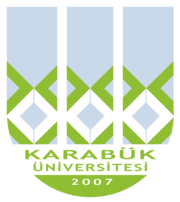 Sağlıklı ve mutlu bir hafta geçirmeniz temennisiyle, iyi çalışmalar dilerim…
KBUZEM
Karabük Üniversitesi
Uzaktan Eğitim Uygulama ve Araştırma Merkezi
30